ACŢIUNEA AGENŢILOR FIZICI, CHIMICI ŞI BIOLOGICIASUPRA BACTERIILOR. BACTERIOCINE
DEFINIREA TERMENILOR
Pentru înţelegerea mai clară a acţiunii unor agenţi fizici şi chimici asupra bacteriilor, se impune mai întâi definirea unor noţiuni.
Un agent bacteriostatic este acela care are proprietatea de a stopa multiplicarea bacteriilor. Multiplicarea reapare după îndepărtarea agentului respectiv.
Un agent bactericid are proprietatea de a omorî (inactiva definitiv) celula bacteriană, procesul fiind ireversibil: chiar după îndepărtarea agentului, nu se mai produce multiplicarea bacteriană. În acest caz, este vorba de liza celulei bacteriene sau, mai rar, de păstrarea intactă a morfologiei celulare, dar cu oprirea funcţiilor cardinale ale celulei.
Sterilizarea reprezintă acţiunea prin care se obţine suprimarea oricărei flore microbacteriene.
Dezinfectantul este o substanţă (agent) folosită pentru inactivarea microorganismelor de pe unele suprafeţe (mese, podele), dar care, datorită toxicităţii sale marcate, nu poate fi aplicat în ţesuturi umane.
Dezinfecţia este procesul de inactivare a microorganismelor de pe suprafeţe (“obiecte” neanimate).
Antisepsia constă în aplicarea unor substanţe bactericide sau bacteriostatice în scopul de a omorî sau inhiba dezvoltarea florei patogene în plăgi.
Asepsia cuprinde toate măsurile care impiedică contaminarea cu agenţi infecţioşi a unei plăgi.
Conservarea reprezintă prevenirea alterării prin agenţi microbieni ai unor produse degradabile cum sunt alimentele sau medicamentele.
ACŢIUNEA AGENŢILOR FIZICI ASUPRA BACTERIILOR
Dintre cei mai imoprtanţi agenţi fizici care pot influenţa viabilitatea şi puterea de multiplicare a bacteriilor, menţionăm: căldura, uscăciunea, (desicarea), presiunea mecanică şi osmotică, radiaţiile, electricitatea etc.

1. CĂLDURA
Temperaturile ridicate (căldura) prezintă în general (cu excepţia grupului restrâns al bacteriilor termofile) o acţiune bactericidă. Temperaturile joase sunt mai puţin nocive, cele mai multe specii bacteriene rezistând un timp în stare latentă, fără multiplicare (“hibernare bacteriană”). 
Căldura acţionează diferenţiat asupra formelor vegetative şi, respectiv, asupra sporilor bacterieni. Astfel, asupra formelor vegetative, temperatura de 1000C, realizează un efect bactericid complet în 2-3 minute, pe când sporii rezistă chiar 15 minute la temperatura de 1200C. Trebuie precizat faptul că există o corelaţie temperatură-timp, în ceea ce priveşte efectul sterilizant.
1.1. Sterilizarea prin căldură uscată
Căldura uscată omoară microorganismele prin oxidarea distructivă a componentelor celulare. Cei mai rezistenţi spori sunt distruşi de căldura uscată la 1600C, timp de 60 minute. Căldura uscată de 1000C distruge în 60 de minute bacteriile care sunt omorâte prin căldură umedă la 600C în 30 minute. Sporii fungilor sunt distruşi în 60 de minute la 1150C, iar cei bacterieni la temperaturi cuprinse între 120-1600C. În laboratorul de microbiologie se utilizează următoarele tehnici de sterilizare: încălzirea la roşu, flambarea, sterilizarea la pupinel şi sterilizarea cu raze infraroşii.
- Încălzirea la roşu în flacară a obiectelor se aplică anselor bacteriologice în laboratorul de microbiologie.
- Flambarea (trecerea prin flacară pentru câteva secunde) se aplică gâtului baloanelor, eprubetelor după deschidere şi înainte de închiderea lor, pipetelor înainte de utilizare pentru a preveni contaminarea cu germenii din aer. Se mai sterilizează prin flambare instrumente de mică chirurgie, după ce se stropesc cu alcool, dar temperatura produsă nu este suficient de înaltă pentru a asigura o sterilizare optimă.
- Sterilizarea la pupinel. Pupinelul sau cuptorul cu aer cald este o cutie metalică cu pereţi dubli între care se găseşte un strat de azbest care împiedică pierderile de căldură. Mai este prevăzut cu o sursă de căldură care este energia electrică şi un termoregulator. În interior pupinelul este prevăzut cu rafturi pentru obiectele de sterilizat. Temperatura de sterilizare la pupinel este de 1600C timp de 1 oră sau de 1800C timp de ½ de oră. La pupinel se sterilizează întreaga sticlărie de laborator, instrumentarul de stomatologie, seringi fără armătură metalică, pudre, uleiuri etc. Pupinelul nu trebuie să fie supraîncărcat, pentru ca aerul să poată circula nestingherit printre obiecte. 
- Incinerarea reprezintă arderea până la obţinerea de cenusă, în incineratoare speciale cu respectarea strictă a normelor în vigoare privind poluarea mediului. Din punct de vedere al laboratorului de microbiologie se supun incinerării materialele de unică folosinţă din plastic, reziduuri organice solide, gunoi, cadavrele animalelor de experienţă.
1.2. Sterilizarea prin căldură umedă
Căldura umedă este mai eficientă decât căldura uscată, distrugând bacteriile la o temperatură mai scăzută şi în timp mai scurt. Formele vegetative ale majorităţii bacteriilor, fungilor şi virusurilor animale sunt omorâte de căldura umedă în 10 minute la temperaturi cuprinse între 500C (Neisseria gonorrhoeae) şi 650C (Staphilococcus aureus). 
Omorârea microorganismelor prin căldură umedă se produce prin coagularea proteinelor structurale şi inactivarea enzimelor, cu participarea apei. Cei mai rezistenţi spori sunt distruşi prin expunere la căldură umedă la 1210C timp de 30 de minute.
- Pasteurizarea a fost introdusă de Pasteur pentru conservarea vinului, fiind utilizată şi acum pentru sterilizarea unor alimente lichide care nu suportă temperaturi prea ridicate (lapte, bere, sucuri de fructe). Metoda constă în încălzirea lichidului: la 620C pentru 30 de minute (pasteurizare joasă), la 710C timp de 15 minute (pasteurizare medie), la 80-850C timp de 3-5 minute (pasteurizare înaltă ) sau introducerea unor vapori filanţi la o temperatură de 130-1500C sub presiune pentru câteva secunde (ultrapasteurizare).
- Tyndalizarea constă în încălzirea produsului de sterilizat 3 zile la rând, în baie de apă la 56-1000C câte o oră. Temperatura se alege în funcţie de produsul de sterilizat. Metoda se aplică lichidelor care nu suportă temperaturi ridicate, ca de exemplu: vaccinuri, medii de cultură ce conţin zaharuri în concentraţie mare, proteine, gelatină etc. Formele vegetative sunt distruse în prima zi, iar sporii se transformă în forme vegetative ce vor fi distruse zilele următoare. Reamintim, însă, că sporii bacteriilor termofile nu se distrug prin această metodă.
- Autoclavarea este metoda folosită  pentru instrumentarul de chirurgie iar în laboratoarele de microbiologie pentru sterilizarea mediilor de cultură şi a materialului infecţios. Sterilizarea are loc într-o atmosferă saturată de vapori de apă la 1200C, la o presiune de 1 atm, timp de 30 de minute, în aparate speciale numite autoclave.
2. USCĂCIUNEA (DESICAREA)
Sensibilitatea bacteriilor la uscăciune este diferită, în funcţie de specie şi tulpină. În general, bacteriile sunt rezistente la uscăciune în forma sporulată şi, pentru unele specii, chiar în formă vegetativă (bacilul Koch persistă în picături de spută uscată, la întuneric). 
Rezistenţa relativă a bacteriilor la uscăciune, precum şi la temperaturile scăzute, a stat la baza punerii la punct a uneia dintre cele mai folosite metode pentru conservarea microorganismelor și anume liofilizarea. Este vorba de uscarea (desicarea) treptată în vid, la temperaturi foarte joase (-400C până la -700C). În stare liofilizată, bacteriile pot fi conservate la temperatura camerei mult timp (ani).

3. PRESIUNEA MECANICĂ
Majoritatea bacteriilor rezistă la presiuni foarte mari (3.000 atm, formele vegetative; 12.000-20.000 atm, formele sporulate).

4. PRESIUNEA OSMOTICĂ
Bariera osmotică a celulei bacteriene este membrana citoplasmatică. În mediu hiperton (cu concentraţie înaltă de ioni şi macromolecule organice) are loc procesul de plasmoliză: apa din celulă iese în mediu, citoplasma se retractă, odată cu membrana citoplasmatică, în timp ce peretele celular, rigid, nu-şi modifică forma. În mediu hipoton (cu concentraţie scăzută de ioni şi molecule organice) se produce fenomenul invers, de plasmoptiză: pătrunderea apei în celula bacteriană, care devine turgescentă, procesul evoluând până la liza celulară (mai ales dacă, în prealabil, peretele celular, rigid şi rezistent, a fost îndepărtat prin lizozim -protoplaşti- sau prin antibiotice inhibitorii ale sintezei acesteia -sferoplaşti).
5. RADIAŢIILE
Radiaţiile se pot clasifica în radiaţii ionizante (X, , catodice) şi în radiaţii ultraviolete.
 
5.1. Radiaţiile ionizante
Radiaţiile ionizante au ca mecanisme de acţiune denaturarea proteinelor, acizilor nucleici celulari şi formarea de radicali liberi şi peroxizi.
Denaturarea proteinelor şi acizilor nucleici celulari se realizează prin puterea mare de penetrare a acestor radiaţii cu dezintegrarea structurilor primare, secundare şi terţiare ale proteinelor (mai ales la nivelul grupărilor polare), cu “ruperea” lanţurilor acizilor nucleici (ARN monocaternar are şanse de refacere, pe când, ADN bicatenar suferă o degradare definitivă).
Efectul de ionizare se realizează prin formarea de radicali liberi (OH şi H2O) în apa mediului, prin flux fotonic cu energie înaltă cu efect letal şi formarea de peroxizi (R-O-O-R), ce acţionează ca agenţi oxidanţi.
5.2. Radiaţiile ultraviolete
Radiaţiile ultraviolete prezintă o lungime de unda  = 40nm-390nm, iar activitatea lor bacteriană maximă este de 260nm. Aceste radiaţii se absorb selectiv la nivelul acizilor nucleici, îndeosebi ADN, determinând formarea dimerilor pirimidinici toxici. Modificările induse în celulele bacteriene prin razele ultraviolete sunt reversibile prin procesele de fotoreactivare şi restaurare la întuneric.
Fotoreactivarea: radiaţiile luminoase pot activa o enzimă celulară care clivează dimerii pirimidinici toxici.
Restaurarea la întuneric (“dark repair”) constă în faptul că, la întuneric, are loc acţiunea succesivă a trei enzime (o endonuclează care desprinde dimerul pirimidinic de pe ADN; o exonuclează care  formează “lacune” de-a lungul moleculei alterate de ADN, prin clivare secvenţială; o ADN-polimerază care umple lacunele, folosind ca matrice porţiunea omologă din lanţul geamăn de ADN, nealterat. Prin fotoreactivare şi restaurare la întuneric, se selectează indivizi bacterieni rezistenţi la efectul radiaţiilor.
Aplicaţiile radiaţiilor ultraviolete în laboratorul de microbiologie se referă în principal la folosirea lor ca agenţi sterilizanţi. Astfel, radiaţiile ultraviolete se utilizează pentru sterilizarea încăperilor, boxelor, hotelor, sălilor de operaţii, meselor de laborator, etc.
6. ULTRASUNETELE
Ultrasunetele reprezintă vibraţii cu frecvenţă mai mare decât cea a undelor sonore (peste 16.000 hertzi). Ele se obţin cu ajutorul cristalelor piezoelectrice. Ultrasunetele au un puternic efect bactericid, producând relativ rapid distrucţia celulei bacteriene..

7. ELECTRICITATEA
Curentul electric, ca atare, exercită acţiuni minore asupra bacteriilor. În schimb, el poate influenţa compoziţia fizico-chimică a mediului, cu efecte secundare bactericide: creşterea temperaturii peste valorile optime desfăşurării normale a metabolismului bacterian; ionizarea clorului din compuşii cloruraţi; formarea de ozon.

8. FILTRAREA
Sterilizarea anumitor lichide care conţin substanţe alterabile prin căldură, se face cu ajutorul filtrelor. Lichidele termolabile sunt trecute prin filtre sterilizante, care reţin microorganismele, permiţând trecerea lichidului astfel sterilizat.
Filtrele folosite sunt de mai multe feluri, în funcţie de compoziţie: filtre Chamberlan din porţelan, numite şi bujii, în formă de lumânare; filtre Berkefeld din pământ de infuzorii (Kisselgur), putând fi recondiţionate după folosire; filtre Seitz din placă de azbest şi celuloză care după dimensiunea porilor, pot fi: clarifiante (cu pori mari) sau sterilizante (cu pori de dimensiuni foarte reduse) - EKS1, EKS2; filtre de metilen celuloza (Millipore, Sartorius), ce prezintă o porozitate de 0,2 microni.
ACŢIUNEA AGENŢILOR CHIMICI ASUPRA  BACTERIILOR
Pentru a putea intra în uzul curent, se impune întrunirea următoarelor condiţii generale pe care trebuie să le îndeplinească un agent chimic dezinfectant:
- să aibă o puternică acţiune antimicrobiană (bactericidă), în concentraţii relativ reduse și să prezinte un grad înalt de solubilitate în apă;
- să nu fie foarte toxic pentru organismul uman, chiar în aplicaţii externe;
- să nu se combine cu materii organice de pe tegumente, care să-l inactiveze;
- să-şi exercite efectele bactericide cu intensitate apropiată atât la temperatura camerei, cât şi la cea a corpului uman;
- să aibă capacitate mare de penetrare, pe cât posibil, să nu degaje un miros neplacut și să aibă un cost relativ scăzut.
Principalii agenţi chimici cu acţiune antibacteriană sunt: fenolul şi derivaţii fenolici, alcoolii, halogenii şi compuşii halogenaţi, acizii, bazele și sărurile, formaldehida şi glutaraldehida, dezinfectanţii gazoşi, produsele biocide, coloranţii, alţi dezinfectanţi (peroxidul de hidrogen, permanganatul de potasiu, acidul peracetic).
1. Fenolul şi derivaţii fenolici
Fenolul (C6H5OH) sau acidul carbolic este un bun denaturant al proteinelor precum şi un detergent. Acţiunea sa bactericidă presupune liza celulelor bacteriene. El se poate folosi ca dezinfectant în concentraţie de 2,5% la decontaminarea băilor, a podelelor de spital, a ploştilor etc.; fiind însă iritant, coroziv și cu potențial cancerigen nu se mai folosește ca atare, ci sub forma derivaților fenolici.
Derivaţii fenolici:
- Mixtura de tricresol (orto, meta, para-metilfenol) şi săpun este larg utilizată pentru dezinfecţia materialelor rezultate din laboratorul de bacteriologie, acţiunea nefiind diminuată de prezenţa materiilor organice. Are un miros neplăcut şi pătrunzător.
- Difenolii halogenati, ca, de pildă, hexaclorofenul este bacteriostatic în diluţii foarte mari (1/2.500.000) şi este mai puţin inactivat de săpunuri decât detergenţii anionici. Hexaclorofenul nu are mirosul pătrunzator al celorlalţi fenoli şi nu este prea volatil. Este larg utilizat pentru dezinfecţia pielii în combinaţie cu un detergent, sau în săpunurile deodorante care împiedică descompunerea sudorii sub acţiunea bacteriilor.
- Esterii alkil ai acidului p-hidroxibenzoic sunt folosiţi în conservarea alimentelor şi a medicamentelor. Sunt netoxici când pătrund pe cale orală deoarece sunt rapid hidrolizaţi în p-hidroxibenzoat, netoxic.
2. Alcoolii
Alcoolii au putere mai slabă decât fenolii. Prin gruparea “alkyl” acţionează bactericid, dar numai asupra formelor vegetative. S-a demonstrat că sporii de bacil cărbunos rezistă timp de 20 de ani în alcool absolut. 

Etanolul este activ în soluţii de 50-70% şi este foarte des utilizat în antiseptizarea pielii înainte de injecţii şi puncţii venoase. Adausul de clorhexidina (0,5%) sau de iod (1-2%) creşte foarte mult activitatea bactericidă şi sporicidă. Alcoolul de 95% are o acţiune dezinfectantă foarte slabă, datorită lipsei de apă, sporii de bacil cărbunos rezistând în alcool “pur” peste 51 de zile.
3. Halogenii şi compuşii halogenaţi
Halogenii cei mai utilizaţi ca antiseptice şi dezinfectante sunt clorul şi iodul, ambele cu acţiune puternic bactericidă şi sporicidă. Mecanismul de acţiune al halogenilor se bazează pe proprietăţile lor oxidante.
Clorul a fost introdus ca dezinfectant de O.W. Holmes la Boston în anul 1835 şi de Semmelweis la Viena în 1847 pentru a preveni transmiterea febrei puerperale prin mâinile medicilor. 
- Clorul gazos în concentraţie de 2-30/00 este folosit pentru potabilizarea apei, dar concentraţia trebuie să fie mai mare dacă apele au conţinut crescut de substanţe organice, deoarece acestea fixează şi inactivează clorul.
-  Hipocloritul de sodiu se foloseşte tot pentru dezinfecţia apei, a veselei şi a WC-urilor, la curăţirea suprafeţelor în industria alimentară, în unităţi de alimentaţie publică etc.
- Cloramina este folosită ca dezinfectant pentru veselă, lenjerie, în concentraţie de 2-3% şi ca antiseptic în concentraţie de 1%.
Iodul este un oxidant puternic şi se combină ireversibil cu proteinele bacteriene. Se foloseşte sub formă de:
- soluţie alcoolică 1-2% ca antiseptic cutanat;
- tinctura de iod care conţine 4-5% iod şi 2-5% iodură de potasiu se utilizează tot ca antiseptic cutanat pentru antiseptizarea pielii înainte de intervenţii chirurgicale. Atât soluţia alcoolică cât şi tinctura nu pot fi aplicate direct pe plăgi deoarece au efect distructiv asupra ţesuturilor;
- iodoforii, care conţin iod complexat cu un detergent anionic, au o serie de avantaje: au o penetrabilitate foarte bună a pielii, nu sunt iritanţi, deoarece iodul este eliberat treptat din combinaţie şi nu pătează lenjeria. Un exemplu este betadina, un complex hidrosolubil al iodului cu polivinilpirolidina. Preparatul poate fi folosit pentru antiseptizarea plăgilor superficiale.
Dezavantajul antisepticelor cu iod este alergizarea pe care o produc la unele persoane.
4. Acizii şi bazele
Efectul bactericid al acizilor şi bazelor se datorează denaturării brutale a proteinelor bacteriene.

Acizii. Acţiunea dezinfectantă a unui acid creşte, în general, paralel cu gradul de disociere electrolitică. Cei mai bactericizi acizi în ordine descrescătoare a activităţii lor sunt: acidul azotic, clorhidric, persulfuric şi permenganic. Ca antiseptice se folosesc mai frecvent acidul boric și acidul acetil glacial. Acidul boric: 2-3% în soluţii apoase, 10% în unguente şi 0,005-1,6% pentru colire. Nu se aplică sugarilor (este toxic) şi nu se aplică pe plăgi întinse. Acidul acetil glacial: diluat 28-32% se utilizează în dermatologie şi stomatologie ca antiseptic, astringent, cauterizant şi antifungic.

Bazele, ca si acizii, sunt active în funcţie de gradul de disociere. Bazele  cu proprietăţi puternic bactericide sunt: KOH, NaOH, LiOH, NH4OH. Se pare că acţiunea bazelor se datorează nu numai radicalilor rezultaţi prin disociere, ci şi bazelor nedisociate (cu efect bactericid) care pătrund în celula bacteriană. Dintre baze, Ca(OH)3 este folosit la văruirea încăperilor, iar soluţia caldă de NaOH 5%, ca dezinfectant.
5. Sărurile
Dintre săruri, cele ale metalelor grele au efectul bactericid cel mai puternic. Astfel, ionii de Hg şi Ag sunt activi într-o proporţie de 1/1000000. Acţiunea lor bactericidă se datorează combinării lor cu grupări active ale enzimelor pe care le inactivează. Cele mai importante săruri sunt:
- clorura de mercur (sublimatul) 10/00 care se foloseşte în laboratoare ca dezinfectant pentru pipete şi lame;
- merthiolatul, care este un compus organic al mercurului, este folosit drept conservant pentru seruri şi vaccinuri în concentraţie de 1/10.000 şi ca dezinfectant în concentraţie de 1/1.000;
- nitratul de argint în concentraţie de 1% se folosea în profilaxia oftalmiei gonococice la nou-născut înainte de introducerea penicilinei în terapie;
- colargolul, protargolul şi argirolul sunt compuşi de argint care se folosesc sub formă de colire şi unguente în concentraţie de 1-1,5%;
- compuşii organici ai arsenului, bismutului, antimoniului au fost utilizaţi în trecut în tratamentul sifilisului şi a unor infecţii produse de unele protozoare;
- sulfatul de cupru este folosit ca fungicid, nu în medicină, ci în agricultură;
- oxidul de zinc se foloseşte ca antiseptic, astringent şi caustic în dermatologie.
6. Formaldehida şi glutaraldehida

Formaldehida înlocuieşte atomii labili de H din grupările NH2 sau –OH, frecvente în nucleoproteine şi din grupările –COOH şi –SH ale proteinelor. Este la fel de activă faţă de spori ca şi faţă de formele vegetative, probabil pentru că poate pătrunde uşor în celula bacteriană datorită dimensiunilor reduse ale moleculei şi pentru că reacționează în lipsa apei.
Formaldehida este un gaz, forma obişnuită de prezentare fiind o soluţie de 37% numită formalina. În concentraţie de 0,1% a fost utilizat mult timp în prepararea vaccinurilor prin detoxifierea toxinelor. Se poate utiliza sub formă gazoasă sau lichidă pentru sterilizarea diferitelor suprafeţe

Glutaraldehida 2% în soluţie apoasă este mai activă decât formolul şi mai puţin iritantă. Este mai activă în mediu alcalin fiind bactericidă, sporicidă şi virulicidă. Este indicată în sterilizarea unor instrumente medicale ce nu pot fi supuse sterilizarii prin căldură, ca, de pildă, citoscoape, echipament de anestezie, materiale plastice şi termometre.
7. Dezinfectanţii gazoşi
Oxidul de etilen este un gaz foarte solubil în apă, fiind cel mai potrivit dezinfectant gazos pentru suprafeţe uscate. Este însă destul de costisitor şi are o toxicitate reziduală. Se utilizează la sterilizarea materialelor care nu suportă temperaturi ridicate: obiecte din plastic, echipament chirurgical, cărţi, obiecte din piele care au foat contaminate de pacienţi contagioşi. Fiind explosiv, se utilizează în amestec de 90% cu CO2.

8. Produsele biocide
Produsele biocide  conform Directivei 98/8/CE  „sunt substanţe active şi preparate care conţin una sau mai multe substanţe active, condiţionate într-o formă în care sunt furnizate utilizatorului având scopul să distrugă, să împiedice şi să prevină acţiunea sau să exercite un alt efect de control asupra oricărui organism dăunator prin mijloace chimice sau biologice”. 
Produsele biocide includ:
produse utilizate pentru dezinfecţia suprafeţelor mari, inerte, a aerului, a mobilierului, a echipamentului medical sau pentru dezinfecţia şi curăţenia acestora;
produse pentru dezinfecţia/sterilizarea instrumentarului medical;
produse dezinfectante/antiseptice pentru tegumente, săpunurile dezinfectante, săpunurile antiseptice, săpunurile antibacteriene/antimicrobiene, gelurile de curăţare antibacteriană/antimicrobiană;
produsele antiseptice pentru mucoase, exemplu pentru igienă orală; 
şerveţelele umede antiseptice;
detergenţii şi produsele de curăţare care au acţiune biocidă dovedită.
9. Coloranţii
Coloranţii trifenilmetanici, cum sunt cristal-violetul, metil-violetul şi verdele briliant, sunt substanţe puternic bacteriostatice, slab bactericide, active mai ales pe bacteriile Gram pozitive. Violetul de genţiană se poate folosi ca antiseptic în concentraţie de 0,2%.
Coloranţii tiazinici, cum este albastrul de metilen, se folosesc ca antiseptici externi în concentraţii de 0,2-0,5%. Albastrul de metilen poate fi administrat ca antiseptic intern în infecţiile urinare (urodezinfectante).
Dintre coloranţii acridinici, cel mai utilizat este rivanolul (lactat de metacridina) în concentraţii de 1-2%, la antiseptizarea plăgilor chirurgicale şi traumatice.

10. Alţi dezinfectanţi
Peroxidul de hidrogen într-o concentraţie de 3% este folosit ca antiseptic, dar nu este recomandabil, susceptibilitatea bacteriilor fiind diferită.
Permanganatul de potasiu (KMnO4) este un antiseptic uretral sau vaginal în concentraţie de 1/1.000.
Acidul peracetic (CH3-CO-O-OH), agent puternic oxidant, este folosit sub forma de vapori pentru sterilizarea camerelor unde cresc animale “germ-free”, pentru care este însă toxic.
ACŢIUNEA AGENŢILOR BIOLOGICI ASUPRA BACTERIILOR. BACTERIOFAGUL ŞI FENOMENELE DE BACTERIOFAGIE

In anul 1915, Twort a observat caracterul vitros (sticlos) al unor colonii de stafilococ. După 2 ani (1917), d’Herelle a izolat un principiu litic din filtratele de fecale de la bolnavi cu dezinterie bacilară. Cele două descoperiri se datorau existenţei unor virusuri ale bacteriilor, capabile să lizeze celula bacteriană (bacteriofagi-fagi).

Din anul 1920, Jules Bordet şi Mihail Ciucă au descris fenomenul de “lizogenie” (infecţia simbiotică a bacteriei cu bacteriofag, fără liza celulară, însoţită de modificări ale bacteriei purtătoare).
1. MORFOLOGIA ŞI COMPOZIŢIA CHIMICĂ A FAGILOR
1.1. Fagii ADN
O particulă de bacteriofag cu morfologie tipică, cuprinde: capul şi coada.
Capul conţine un miez de acid nucleic şi un înveliş proteic. Miezul de acid nucleic este format din ADN cuprinzând circa 50% din greutatea uscată a bacteriofagului. Învelişul proteic (capsida) dă forma poligonală a capului şi este format din subunităţi identice de proteină. De fapt, învelişul formează în spaţiu o prismă hexagonală.
Coada este partea cu care bacteriofagul se ataşează de suprafaţa celulei bacteriene. Coada variază în ceea ce priveşte complexitatea structurală, de la un bacteriofag la altul (bacteriofagul T2 de Escherichia coli prezintă o coadă cu complexitate foarte mare). În general, coada are trei părţi: miezul lacunar, teaca contractilă şi placa bazală terminală. Placa bazală terminală are formă hexagonală, purtând ataşate “fibrele cozii”. 
Coada bacteriofagului se poate găsi în două stadii funcţionale: stadiul relaxat (teaca contractilă acoperă aproape în întregime miezul lacunar, iar fibrele cozii nu sunt vizibile) şi stadiul contractat (teaca terminală contractilă apare scurtată, miezul lacunar este vizibil pe o mai mare întindere, iar placa terminală prezintă fibrele cozii evidente).
Proteinele care formează capsida capului, miezul lacunar al cozii, teaca contractilă şi fibrele cozii sunt distincte.
În afară de forma tipică de morfologie a bacteriofagilor, pot exista şi alte forme, atipice: bacteriofagi fără coadă (unii bacteriofagi ADN) sau bacteriofagi filamentoşi - cu morfologie variată (bacteriofagi “fd” în formă de baghetă, cu ADN al capului şi proteinele de înveliş legate în reţea, însă insuficient precizată ca structură a subunităţilor componente).
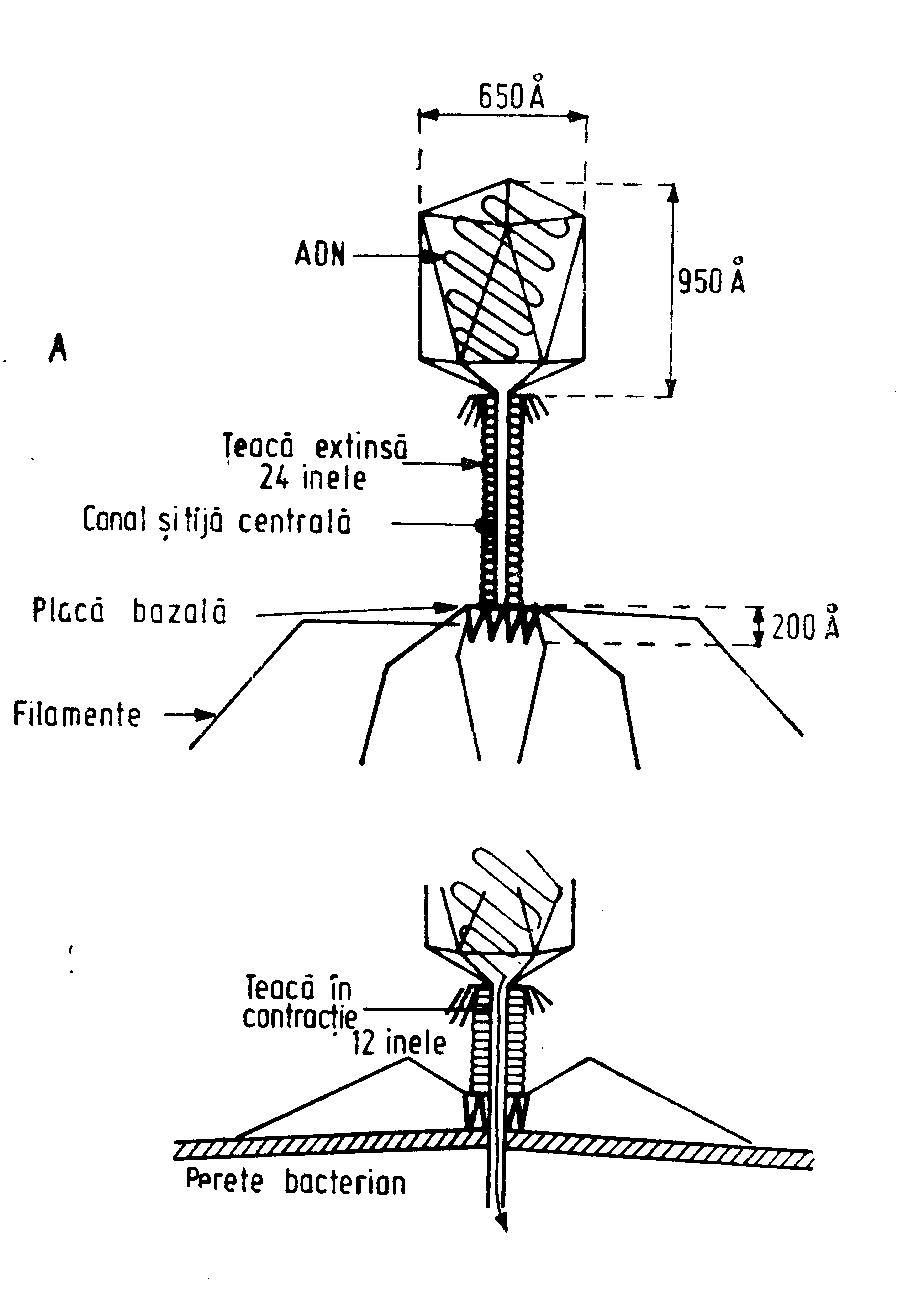 Figura 1: Morfologia şi stadiile funcţionale ale unui bacteriofag
1.2. Fagii ARN
Descrişi mai curând, fagii ARN (f2, MS2, R17, OB) prezintă morfologie aparte. Unui asemenea tip de bacteriofag i se descriu un miez de ARN monocatenar (cu greutate moleculară de 4x106 daltoni şi având o structură “autocomplementară” complexă, de tip terţiar) și o capsidă formată din circa 180 unităţi (capsomere). Proteinele capsidale sunt de două categorii şi anume: de inveliş, cu greutate moleculara de 14.000 daltoni (“proteina A” fagică) și de maturare, cu greutate moleculară de 40.000 daltoni (ARN- polimeraza- ARN-dependentă).

Fagii ARN intervin în fenomenele de conjugare cromozomială (fixare de fimbriile bacteriei donatoare F+), ca şi în lizogenizarea unor bacterii intestinale.
2. TIPURI DE RELAŢIE BACTERIOFAG-BACTERIE

Bacteriofagul este un virus bacterian, a cărui gazdă este deci o bacterie. Ataşarea bacteriofagului de suprafaţa celulei bacteriene depinde de existenţa pe această suprafaţă a unor receptori. Din punct de vedere al ataşării, se disting genetic bacterii lizosensibile (care permit ataşarea şi intrarea bacteriofagului) şi bacterii lizoresistente (care nu permit ataşarea şi intrarea bacteriofagului). 
Lizorezistenţa naturală (genetică) trebuie deosebită de rezistenţa unei bacterii la “infecţia” cu bacteriofag, datorită purtării de către bacterie, în intrior, a unui fag temperat (fenomen de lizogenie). 
Se cunosc două categorii de relaţii bacteriofag-bacterie şi anume: relaţii de tip litic şi relaţii de tip simbiotic.

2.1. Relaţii bacteriofag-bacterie de tip litic
În acest tip de relaţie, pătrunderea bacteriofagului în celula bacteriană lizosensibilă se soldează cu moartea celulei (cu unele rare excepţii), precum şi cu eliberarea din celulă a unor particule de bacteriofag neoformate.
“Infecţia” fagică de tip litic implică mai multe etape şi anume: 
adsorbţia, 
penetrarea, 
replicarea intracelulară, 
maturarea particulelor fagice neoformate, 
eliberarea particulelor fagice neoformate.
a. Adsorbţia
Datorită prezenţei receptorilor pe suprafaţa celulei bacteriene lizosensibile, particulele de fag se adsorb pe această suprafaţă prin ataşarea cozii (fibrelor cozii) pe receptori. Pe suprafaţa unei celule bacteriene, se pot ataşa până la 100 particule fagice. Ataşarea pe receptori se bazează pe proprietatea de specificitate: receptorii unei celule bacteriene sunt înalt specifici pentru anumiţi bacteriofagi. Specificitatea de receptori fagici se datoreşte naturii chimice a peretelui celular bacterian (dispoziţia reţelei de mucopeptide). Există o “competiţie” pe receptori între doi fagi (celula E. coli cu fagB/2 ataşat, nu permite ataşarea suplimentară a fagului T2).

b. Penetrarea
Odată ataşat, bacteriofagul “injectează” acidul nucleic al capului în celula bacteriană, trecând din stadiul relaxat în stadiul contractat al cozii.
c. Replicarea intracelulară
Replicarea bacteriofagilor ADN
După câteva minute de la pătrunderea acidului nucleic fagic (perioada de “eclipsă”), ADN-ul fagic începe să “comande” prin genele sale, în celula bacteriană gazdă, sinteza unor proteine “precoce” (“early proteins”), din care fac parte enzimele necesare sintezei crescute de ADN de tip fagic. Dintre aceste enzime, cea mai importantă este o nouă ADN-polimerază (fag- dependentă), dar şi altele, ca nucleosidtrifosfatkinaza, timidil-sintetaza.
Concomitent are loc “paralizarea” ADN celular (oprirea sintezelor celulare codificate de ADN propriu).
În continuare, “copiile” de ADN fagic (rezultate din acţiunea enzimelor “precoce”) determină, folosind aparatul de sinteză al celulei (ribozomi), formarea de neoproteine fagice “tardive” (“late proteins”), care se asamblează în jurul moleculelor de ADN fagic, dând naştere capsidei capului şi celorlalte componente proteice ale particulelor fagice neoformate.
Replicarea bacteriofagilor ARN
Când ARN fagic intră în celula bacteriană, acţionează el însuşi ca un mesager la nivelul ribozomilor, unde se sintetizează mai întâi o ARN-sintetază, care asigură apoi formarea de “copii” de ARN fagic, care, la rândul lor, “codifică” în ribozomi sinteza de proteine pentru formarea capsidei particulelor neoformate. O fază intermediară în replicarea bacteriofagilor ARN este formarea unui ARN dublu catenar, rezultat din lanţul de ARN al particulelor fagice pătrunse în celulă (lanţ ”plus”), legat complementar cu un lanţ rezultat din acţiunea ARN-sintetazei de tip fagic (lanţ “minus”).
d. Maturarea particulelor fagice neoformate
Prin asamblarea dintre moleculele de acid nucleic fagic nou formate în celulele gazdă şi proteinele fagice “tardive”, de asemenea nou sintetizate, după modelul “codificat” de acidul nucleic fagic, rezultă noile particule de bacteriofag.

e. Eliberarea particulelor fagice neoformate
La un moment dat, particulele fagice care “umplu” spaţiul celular bacterian, produc “explozia” peretelui celular şi membranei citoplasmatice, cu liza celulară concomitentă şi cu eliberarea în mediul exterior a particulelor fagice neoformate, capabile ca, în prezenţa altor celule bacteriene lizosensibile să reia ciclul de tip litic.
2.2. Relaţii bacteriofag-bacterie de tip simbiotic
Fenomenul intrării unui bacteriofag într-o celulă bacteriană, fără a determina liza acesteia şi integrarea materialului genetic fagic în cromozomul bacterian, poartă numele de “lizogenie”. 
În acest tip de relaţie bacteriofag-bacterie, după ataşarea şi penetrarea bacteriofagului în celula gazdă, nu se produce replicarea independentă a acidului nucleic fagic, ci acesta se integrează în ADN celular (cromozomul bacterian), replicându-se odată cu replicarea ADN celular (diviziunea celulei). Bacteriofagii capabili de a stabili o relaţie de tip simbiotic cu bacteria purtatoare sunt denumiţi “profagi” sau “bacteriofagi temperaţi”. Etapele “infecţiei” fagice de tip simbiotic: adsorbţia, penetrarea acidului nucleic fagic cu “circularizarea” lui, cuplarea ADN-ului fagic circular cu ADN-ul bacterian.
Bacteriile care conţin în interior fagi temperaţi se numesc “bacterii lizogene”. Ele sunt rezistente (“imune”) la “infecţia” cu un alt bacteriofag omolog. Acest fenomen se datoreşte eliberării în citoplasma celulei lizogene a unei substanţe “represor”, care inhibă multiplicarea unui fag litic pătruns în celulă. Substanţa “represor” acţionează şi asupra profagului existent în celula lizogenă, împiedicând desprinderea acestuia din inelul comun ADN fagic-ADN bacterian şi, respectiv, iniţierea sintezelor fagice pentru declanşarea “infecţiei” de tip litic.
Inducţia reprezintă procesul prin care un fag temperat (profag) aflat într-o celulă bacteriană lizogenă, trece în forma sa litică (“virulentă”), adică îşi desprinde acidul nucleic din cromozomul bacterian şi iniţiază sinteze de tip fagic la nivelul aparatului ribozomal celular, cu determinarea lizei celulei şi eliberării de particule fagice “virulente” în mediu, capabile să reia un ciclu de tip litic în alte celule lizosensibile. Fenomenul de inducţie se datoreşte inactivării sau distrugerii substanţei “represor”. 
Agenţii capabili să producă fenomenul de inducţie (agenţi inductori) pot fi variaţi: temperatura de 440C, iradierea cu ultraviolete, agitaţia mecanică, etc. Agenţii inductori ar acţiona, după unii autori, prin determinarea în celulă a sintezei unei substanţe “inductor”, care inactivează secundar substanţa “represor”. Natura acestei substanţe “inductor” nu este încă cunoscută. Pe de altă parte, apar o serie de proprietăţi noi ale celulei. De exemplu: tulpinile de Corynebacterium diphteriae, prin lizogenizare (purtarea unui fag temperat) devin toxigene (producătoare de toxină difterică). De asemenea, unii streptococi beta hemolitici sunt capabili de a sintetiza toxina eritrogenă numai în cazul când poartă în interior fagi temperaţi specifici. 
Acest fenomen de schimbare a unor proprietăţi ale celulei bacteriene, prin prezenţa profagului, poartă numele de “conversie”. Intrarea fagului temperat în celulă determină exprimarea unor gene celulare preexistente, represate până atunci. “Conversia“ lizogenă diferă de “transducţie”, la care genele care caracterizează noile proprietăţi sunt cuprinse exclusiv în genomul fagului infectant.
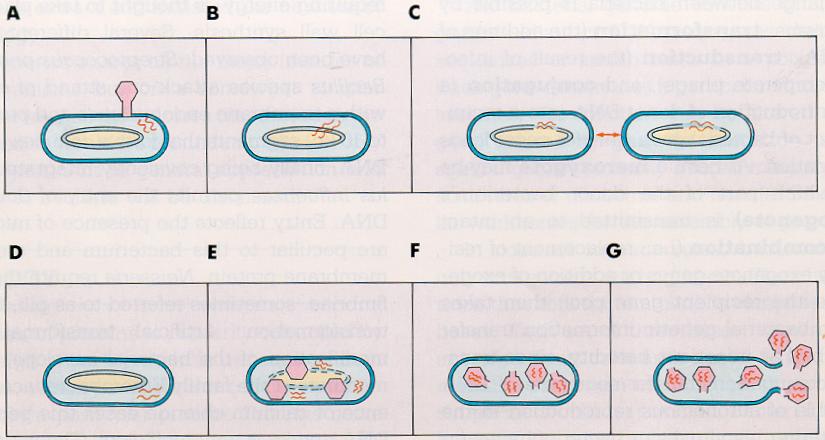 Figura 2: Lizogenie-Inducţie
3. IMPORTANŢA BACTERIOFAGIEI ÎN MEDICINĂ

Bacteriofagii prezintă două însuşiri genetice importante şi anume: stabilitatea tipului şi rata joasă de variaţie genetică. Fenomenele genetice legate de bacteriofag sunt: mutaţia fagică, transducţia, recombinarea fagică, restricţia şi modificarea.
Mutaţia fagică. Toate proprietăţile unui bacteriofag sunt controlate de genele din acidul nucleic fagic. Mecanismul de mutaţie genetică se aplică şi la bacteriofag, ca şi la bacterii, celulele animale sau virusuri animale. Deci, cu prilejul replicării fagului în celula bacteriană, pot apărea indivizi prezentând o “greşeală” în molecula de ADN, care conferă particulei neoformate proprietăţi noi.
Transducţia. Este fenomenul introducerii în genomul (cromozomul) bacterian a unor gene cu ajutorul materialului genetic fagic, cu apariţia consecutivă de proprietăţi noi ale celulei bacteriene, codificate de genele fagice introduse în ADN celular.
Recombinarea fagică. Când pe suprafaţa aceleiaşi celule bacteriene, se adsorb simultan doi sau mai mulţi bacteriofagi ADN înrudiţi, dar uşor diferiţi genetic, ambii pot “infecta” celula şi se pot reproduce. În acest caz, unii din indivizii fagici neoformaţi sunt recombinaţi, adică posedă proprietăţi ale ambelor categorii de particule fagice infectante. De exemplu: dacă o celulă de Escherichia coli este supusă contactului cu doi fagi T2, unul care produce plaje cu dimensiuni mici, precoce, iar altul care produce plaje cu dimensiuni mari, tardiv, se obţin particule recombinate, care dau plaje cu dimensiuni mari, precoce.
Restricţia şi modificarea. S-a observat că o anumită categorie de bacteriofagi se multiplică la o rată înaltă în anumite tulpini de Escherichia coli şi la o rată joasă în alte tulpini aparţinând aceleiaşi specii bacteriene. Aceasta se explică prin faptul că, în celula bacteriană ar exista două enzime complementare, una modificatoare (care acţionează asupra ADN fagic, făcându-l apt de a funcţiona ca “matrice”), alta restrictivă (care degradează orice formă de ADN din celulă care nu a fost “modificat” de enzima modificatoare). În cazul “infecţiei” cu bacteriofag a celulei bacteriene, o parte din ADN pătruns din exterior nu este modificat, deci este supus degradării, iar o altă parte, modificat fiind, nu mai este degradat şi iniţiază sintezele de tip fagic proprii ciclului litic. Fenomenul de restricţie se întâlneşte mai ales la tulpini bacteriene unde activitatea celor două enzime este astfel coordonată, încât un număr relativ mic de molecule de ADN fagic funcţionează ca “matrice” pentru determinarea apariţiei particulelor fagice neoformate.
4. IMPORTANŢA LIZOGENIEI ÎN MICROBIOLOGIA MEDICALĂ
4.1. Relaţia lizogenizare-toxinogeneză
Într-o anumită “nişă ecologică”, coexistenţa bacteriilor cu bacteriofagii specifici capabili de lizogenizare, poate duce la modificări ale patogenităţii unor germeni. De pildă, tulpinile netoxigene de Corynebacterium diphteriae devin, prin lizogenizare, secretoare de toxină, trecerea unei asemenea tulpini de la un individ uman la altul, poate determina apariţia de cazuri de difterie, deşi iniţial populaţia bacteriană este netoxigenă. Acelaşi fenomen este descris şi la Escherichia coli enterotoxigen (fagul OB).

4.2. Coexistenţa în sol a bacteriilor şi bacteriofagilor
De obicei, în apele poluate bacterian, coexistă atât indivizi bacterieni de o anumită specie, cât şi bacteriofagii care le corespund. De aceea, decelarea în ape a bacteriofagilor pentru Salmonella, Shigela, colibacili, vibrioni holerici, reprezintă o indicaţie indirectă, dar preţioasă, asupra poluării apelor respective cu speciile de bacterii corespunzătoare bacteriofagilor decelaţi.
4.3. Lizotipia
S-a constatat că bacteriofagii au o înaltă specificitate de gazdă. Pe această proprietate se bazează obţinerea prin adaptare, a unor bacteriofagi standard, capabili să lizeze anumite tupini bacteriene dintr-o anumită specie. Tipul de bacterie sensibilă la un anumit bacteriofag standard sau la un set de bacteriofagi standard poartă numele de lizotip, iar metoda de identificare a lizotipului unei tulpini bacteriene, prin punerea sa în contact cu setul de bacteriofagi standard, se numeşte lizotipie.
Din punct de vedere epidemiologic, lizotipia are o mare însemnătate, dând posibilitatea urmăririi circulaţiei unui anumit lizotip bacterian în populaţia umană sau în mediul exterior, contribuind la determinarea mai fidelă a filiaţiei unor cazuri de boli infectocontagioase sau alte infecţii bacteriene. Lizotipia s-a dovedit utilă mai ales în cazul infecţiilor stafilococice, infecţiilor cu Corynebacterium diphteriae, cu Enterobacteriaceae, cu Ps. aeruginosa, etc.
 
4.4. Utilizarea bacteriofagilor în terapia antibacteriană
Administrarea în scop terapeutic a bacteriofagilor, în cazul unor infecţii bacteriene digestive, sau urinare (Escherichia coli, Salmonella) a dat rezultate încurajatoare, dar procedeul nu s-a extins ulterior pe măsura speranţelor iniţial puse în acest mijloc de tratament.
 
4.5. Importanţa ecologică a bacteriofagilor 
Se realizează prin realizarea unui antagonism intestinal şi de asemenea în mediul extern.
BACTERIOCINELE

Reprezintă substanţe de natură proteică, elaborate de anumite specii bacteriene, care au efect bactericid (litic) asupra unor tulpini de bacterii de aceeaşi specie sau din specii înrudite cu a tulpinii secretoare. Acţiunea bactericidă depinde de existenţa pe suprafaţa bacteriei a unor receptori specifici. Din acest punct de vedere, se disting: bacterii bacteriocino-sensibile (cu receptori) şi bacterii bacteriocino-rezistente (fără receptori). Efectul bacteriocinelor este letal. De asemenea, trebuie reţinut că elaborarea de bacteriocine de către un individ bacterian echivalează cu liza celulei bacteriene secretoare însăşi.

Bacteriocinele prezintă o greutate moleculară relativ mare (50.000-80.000 daltoni) şi un spectru antibacterian mult mai larg decât al antibioticelor. Acţiunea litică a bacteriocinelor este puternică, fiind suficientă o singură moleculă pentru a produce liza unei celule. Ca şi în cazul bacteriofagilor, celulele bacteriene în funcţie de specie şi tulpină, au o susceptibilitate diferită faţă de bacteriocine, datorită prezenţei de receptori pe suprafaţa peretelui celular bacterian.
Mecanismele intime ale activităţii intracelulare a bacteriocinelor comportă următoarele secvenţe: depolimerizarea ADN nuclear, inhibiţia sintezei de proteine bacteriene (prin impiedicarea citirii de către ribozom a mesajului înscris pe ARN mesager); creşterea permeabilităţii membranei citoplasmatice (cu compromiterea barierei osmotice şi selective a celulei).

Din punct de vedere practic, spectrul de activitate al unei bacteriocine, elaborată de anumite specii sau tulpini bacteriene, poate fi utilizat ca indicator, el fiind caracteristic. 

Metoda de testare a spectrului bacteriocinelor se numeşte bacteriocinotipie (caracterizarea unei tulpini bacteriene circulante în populaţia umană, pe baza spectrului litic al bacteriocinelor elaborate). Bacteriocinotipia are, deci, importanţă epidemiologică, alături de lizotipie, pentru caracterizarea unor tulpini de Escherichia coli, Pseudomonas aeruginosa (implicate în etiologia unor infecţii interioare).